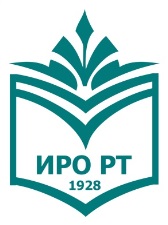 Механизмы управления качеством образованияНапРавление 1.2
Сагеева Г.Х., 
проректор по УМР ИРО РТ
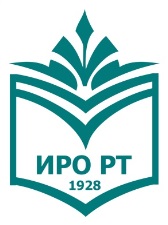 1.2. Система  работы  со  школами с низкими  результатами  обучения и/или школами,  функционирующими в неблагоприятных социальных условиях
Трек 1.  Адресная поддержка школ с низкими образовательными результатами Содействие региону в реализации мер по оказанию адресной методической поддержки школам с низкими результатами обучения относительно выявленных в данных школах проблем

Трек 2. Организация работы со школами, функционирующими в зоне риска снижения образовательных результатовСодействие региону в реализации мер, направленных на ликвидацию ресурсных дефицитов в школах, функционирующих в условиях риска снижения образовательных результатов

Трек 3. Профилактика учебной неуспешности в ОО Содействие региону в реализации мер профилактики учебной неуспешности в ОО муниципалитета
Принятие мер на основе анализа результатов 
муниципального уровня регионального (федерального) мониторинга
2
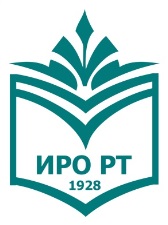 1.2. критерии оценки по мерам на основе анализа
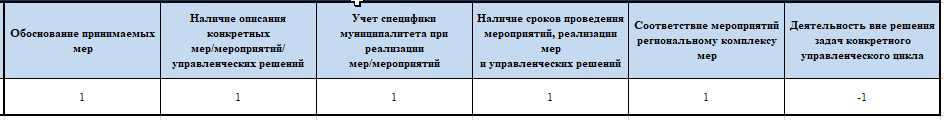 3
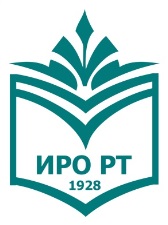 1.2. инфраструктура. выборка
Муниципальная инфраструктура работы по данному направлению должна быть обоснована в аналитическом документе (в анализе программы работы с ШНР, анализе мониторинга по выявлению ШНР и школ зоны риска, по результатам МСОКО и др.) и должен быть понятен принцип, почему та или иная школа относится к определенному треку
4
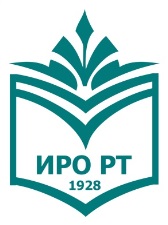 1.2. типичные ошибки
Нет четких границ между треками
Одни и те же школы в разных треках
Планы мероприятий / дорожные карты не являются подтверждающими документами
Плана мероприятий/дорожной карты недостаточно, нужны документы по конкретным мероприятиям (если что-то из мероприятий реализовано, приложите подтверждающие документы) 
Размещаются региональные и федеральные документы «взамен» муниципальных
Нет обоснования принимаемых мер (анализа)
В треке 2 нет описания работы над ресурсными дефицитами
Содержание документа не соответствует треку
5
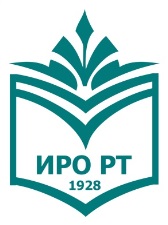 Размещение документов по мерам на основе анализа
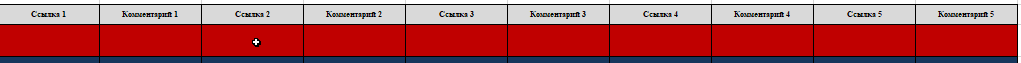 6
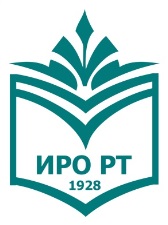 Спасибо за внимание!
ГАОУ ДПО «Институт развития образования Республики Татарстан»